Chapter 04Data Analysis Overview
Dr. Steffen Herbold
herbold@cs.uni-goettingen.de
Introduction to Data Science https://sherbold.github.io/intro-to-data-science
Outline
Overview

Foundational Concepts

Summary
Introduction to Data Science https://sherbold.github.io/intro-to-data-science
No Free Lunch Theorem
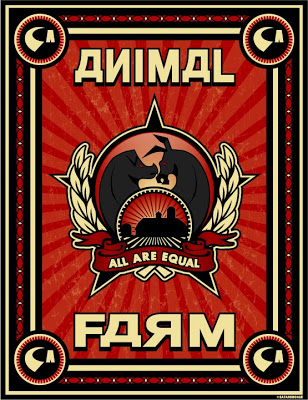 All algorithms are equal
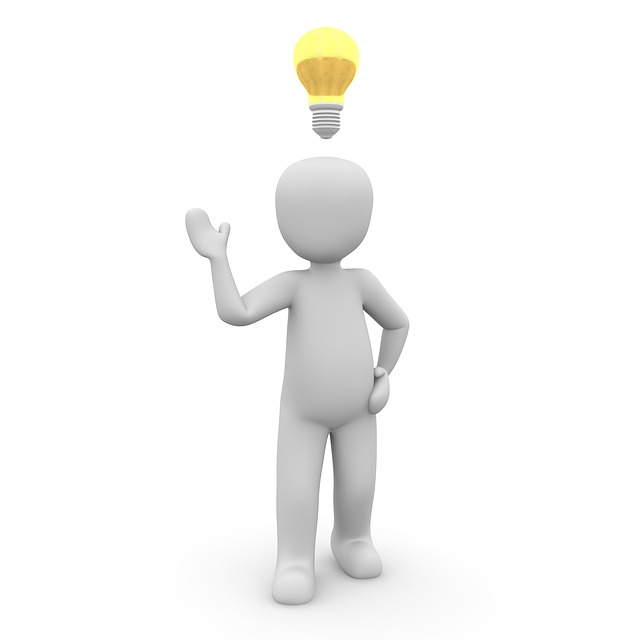 Introduction to Data Science https://sherbold.github.io/intro-to-data-science
Implication of the NFL Theorem
“if an algorithm does particularly well on average for one class of problems then it must do worse on average over the remaining problems”
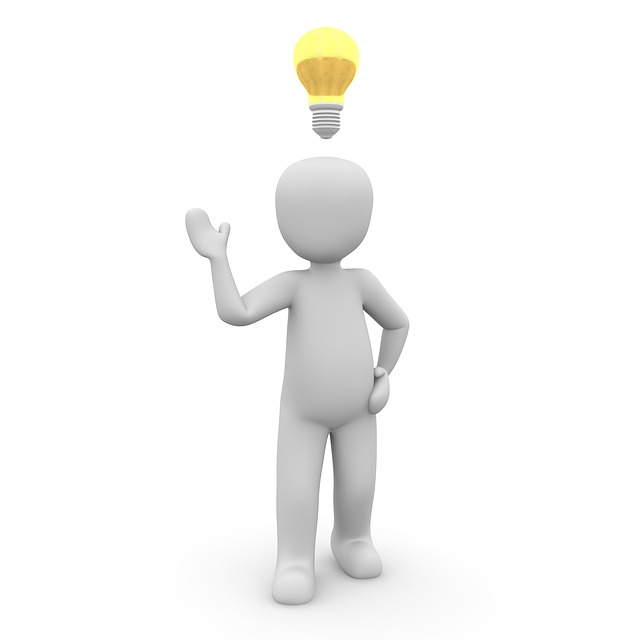 David H. Wolpert and William G. Macready: No Free Lunch Theorems for Optimization, IEEE Transactions on Evolutionary Computation, 1(1):67-82
Introduction to Data Science https://sherbold.github.io/intro-to-data-science
No Silver Bullet
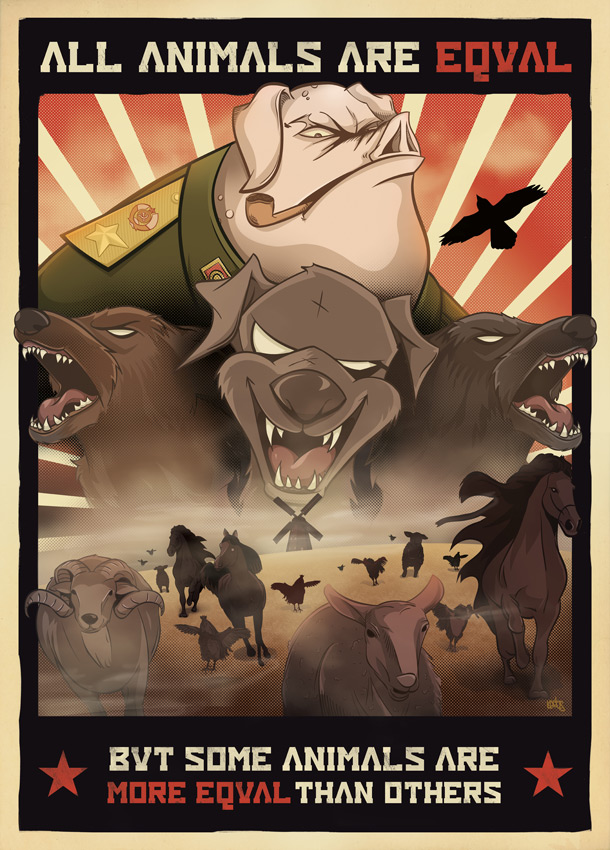 There is no „one way“ to do data analysis
But there are some standard techniques that often perform well

Many factors influence the suitable techniques
Data
Problem to be solved
Available resources
…


 Broad portfolio of data analysis techniques required
Introduction to Data Science https://sherbold.github.io/intro-to-data-science
Categories of Data Analysis Techniques
Introduction to Data Science https://sherbold.github.io/intro-to-data-science
Outline
Overview

Foundational Concepts

Summary
Introduction to Data Science https://sherbold.github.io/intro-to-data-science
Machine Learning
T. M. Mitchel: Machine Learning, McGraw Hill, 1997
Introduction to Data Science https://sherbold.github.io/intro-to-data-science
Description of a „Whale“ Picture
How would you describe this picture with general concepts?
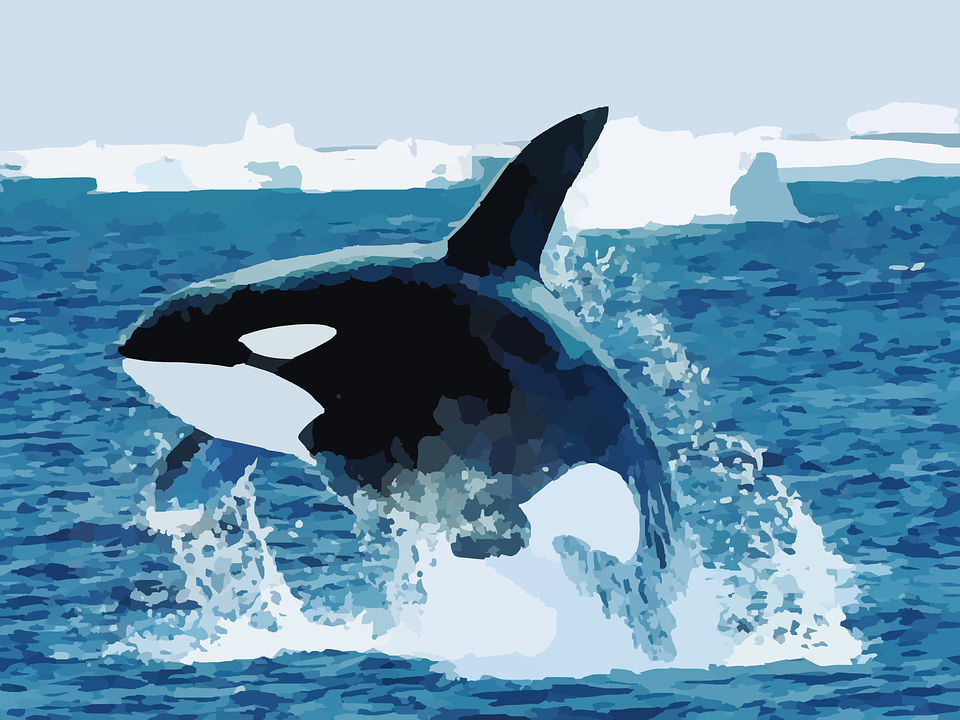 Blue background
Has a fin
Oval body
Black top, white bottom
Introduction to Data Science https://sherbold.github.io/intro-to-data-science
Features of Objects
Object
Features
hasFin
shape
colorTop
colorBottom
background
=
=
=
=
=
true
oval
black
white
blue
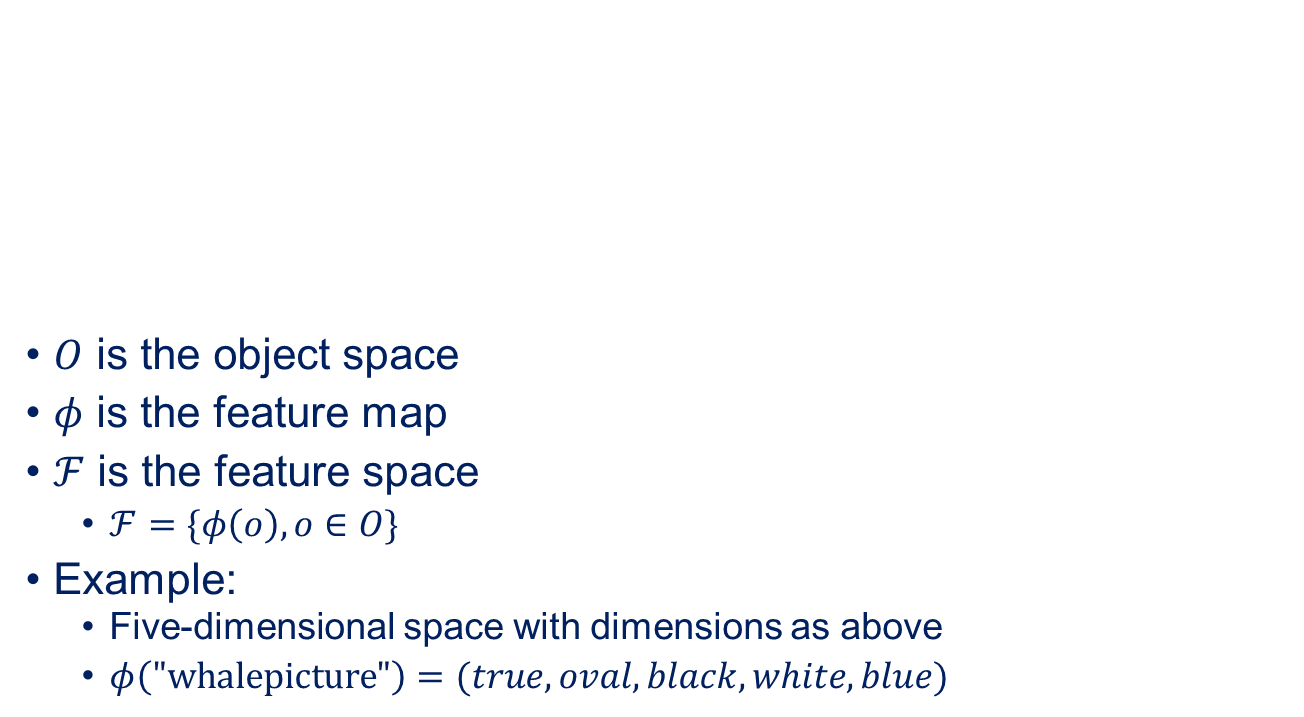 Introduction to Data Science https://sherbold.github.io/intro-to-data-science
Scales of Features
Stevens‘ levels of measurement
Categorical
S. S. Stevens: On the Theory of Scales of Measurement, Science, 103(2684):677-680
Introduction to Data Science https://sherbold.github.io/intro-to-data-science
Encoding Categorical Features
Introduction to Data Science https://sherbold.github.io/intro-to-data-science
Training Data
Instances of objects described by their features






Supervised learning if the value of interest is known
 Classification, regression
Otherwise unsupervised learning
	Clustering, Association Rule Mining
Introduction to Data Science https://sherbold.github.io/intro-to-data-science
The Test Data
And where do I get the test data?
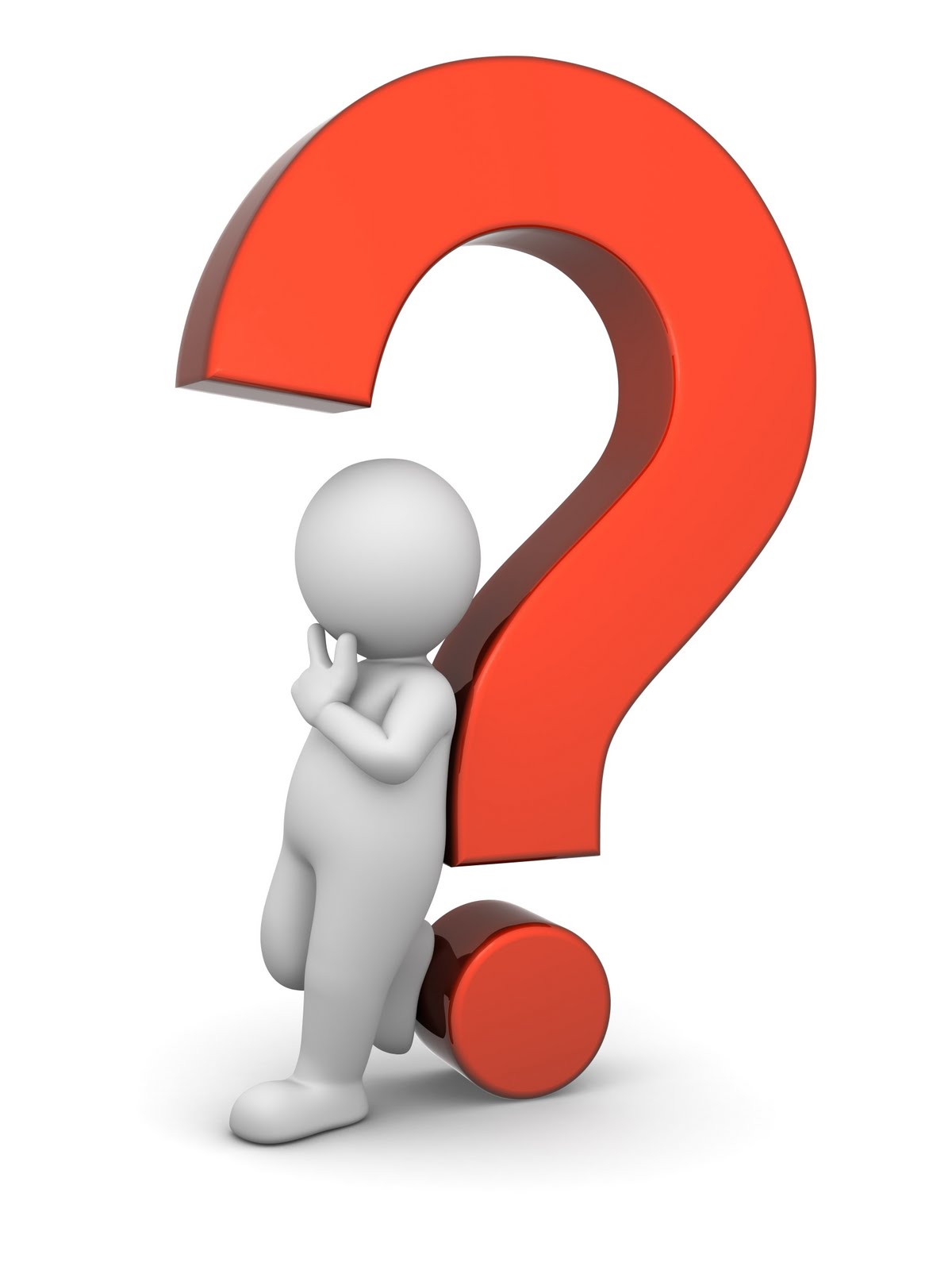 Introduction to Data Science https://sherbold.github.io/intro-to-data-science
Hold-out Data
Data not used for training at all

Commonly used hold out data sizes
50% of all data
33% of all data
25% of all data in case a validation set is used

Example:
Nine months of customer transactions available
First six months as training data
Last three months as test data
Depends a lot on available data!
Introduction to Data Science https://sherbold.github.io/intro-to-data-science
Test data
Training data
Iteration 1
Partition 1
Partition 2
Partition 3
Partition 4
Partition 5
Iteration 2
Partition 1
Partition 2
Partition 3
Partition 4
Partition 5
Iteration 3
Partition 1
Partition 2
Partition 3
Partition 4
Partition 5
Iteration 3
Partition 1
Partition 2
Partition 3
Partition 4
Partition 5
Iteration 5
Partition 1
Partition 2
Partition 3
Partition 4
Partition 5
Available data
Introduction to Data Science https://sherbold.github.io/intro-to-data-science
Outline
Overview

Foundational Concepts

Summary
Introduction to Data Science https://sherbold.github.io/intro-to-data-science
Summary
No generic algorithm for all problems

Objects are described by features

Features are used for learning about objects

Data usually split into different sets for different purposes
Introduction to Data Science https://sherbold.github.io/intro-to-data-science